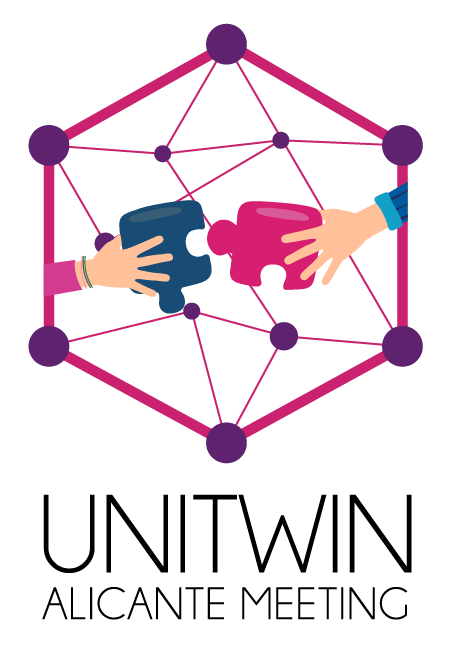 TÍTOL
Autors
Organització/Afiliació
MATERIALS I MÈTODES
OBJECTIUS
El seu text ací
El seu text ací
INTRODUCCIÓ
El seu text ací
El seu text ací
RESULTATS
El seu text ací
El seu text ací
REFERÈNCIES
CONCLUSIONS
El seu text ací
El seu text ací